ARCHITECTURE  DIAGRAM
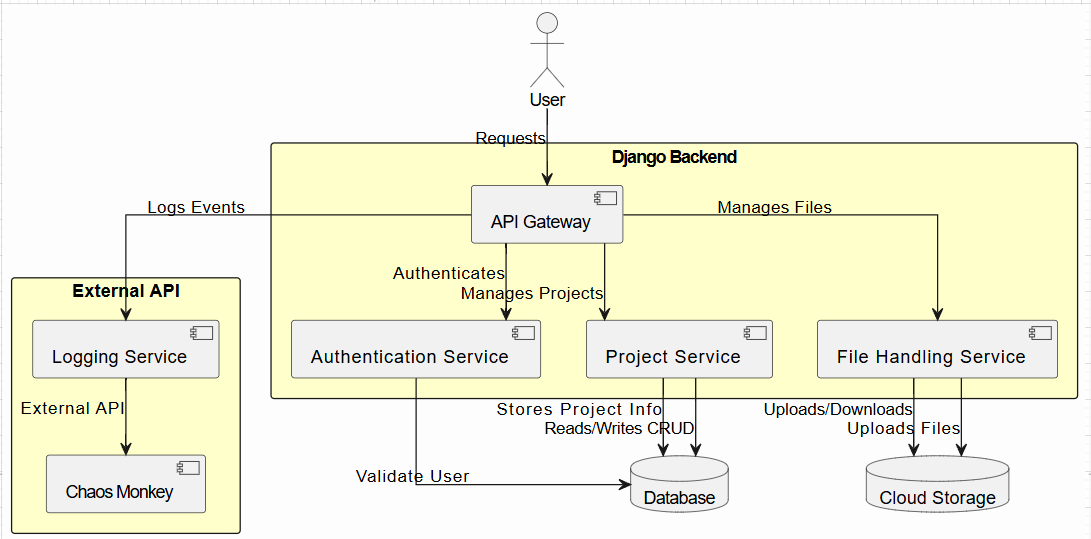 DATA FLOW DIAGRAM
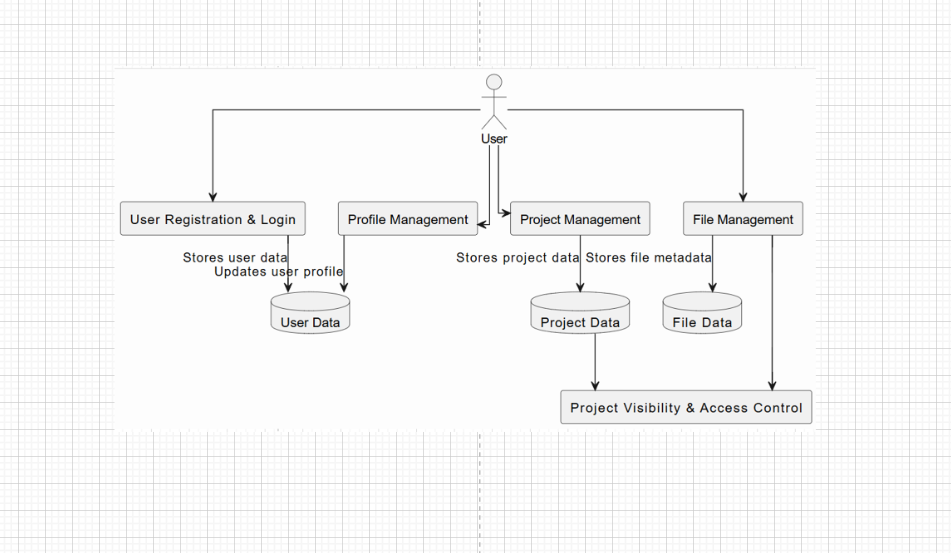 CLASS  DIAGRAM
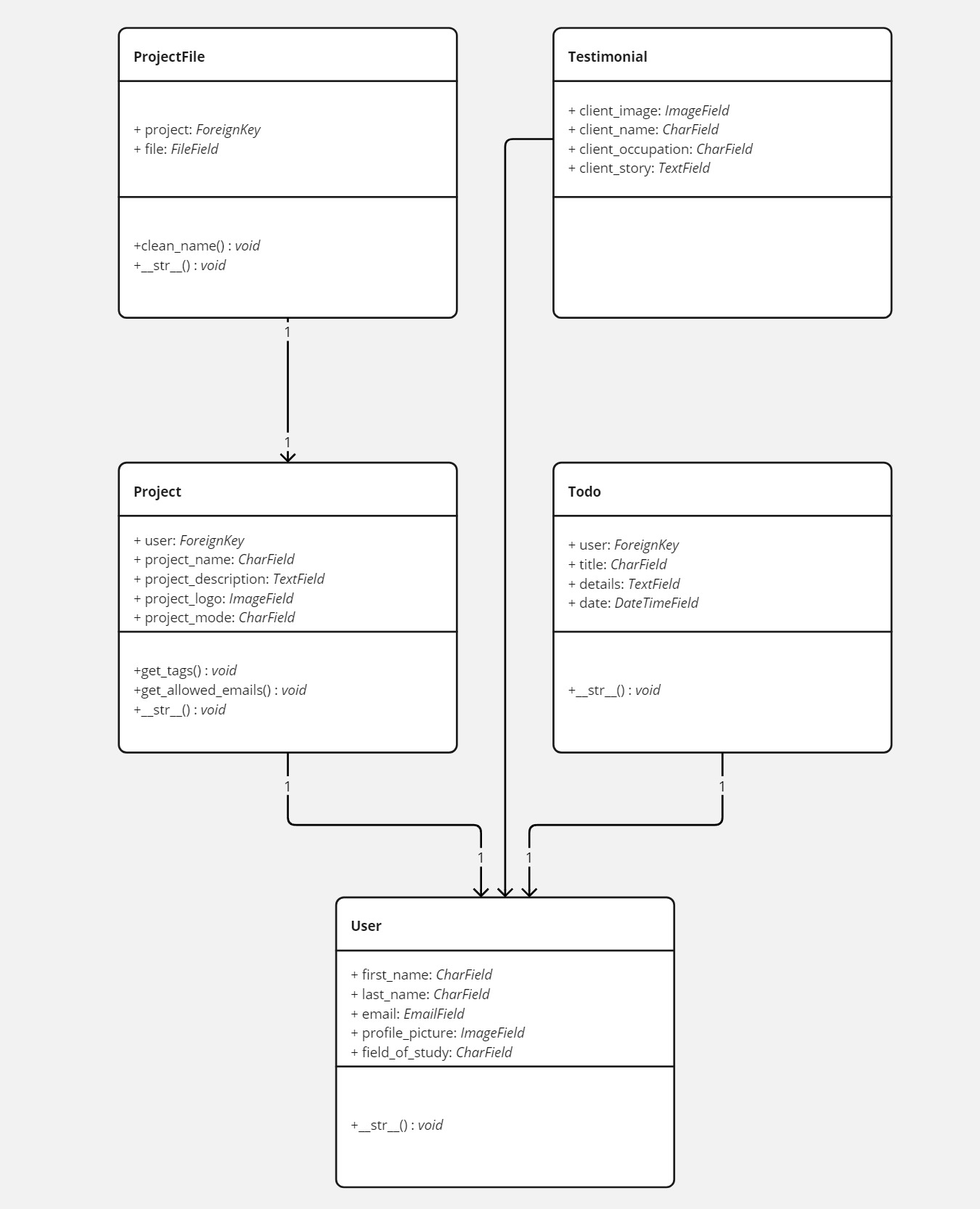 ACTIVITY DIAGRAM
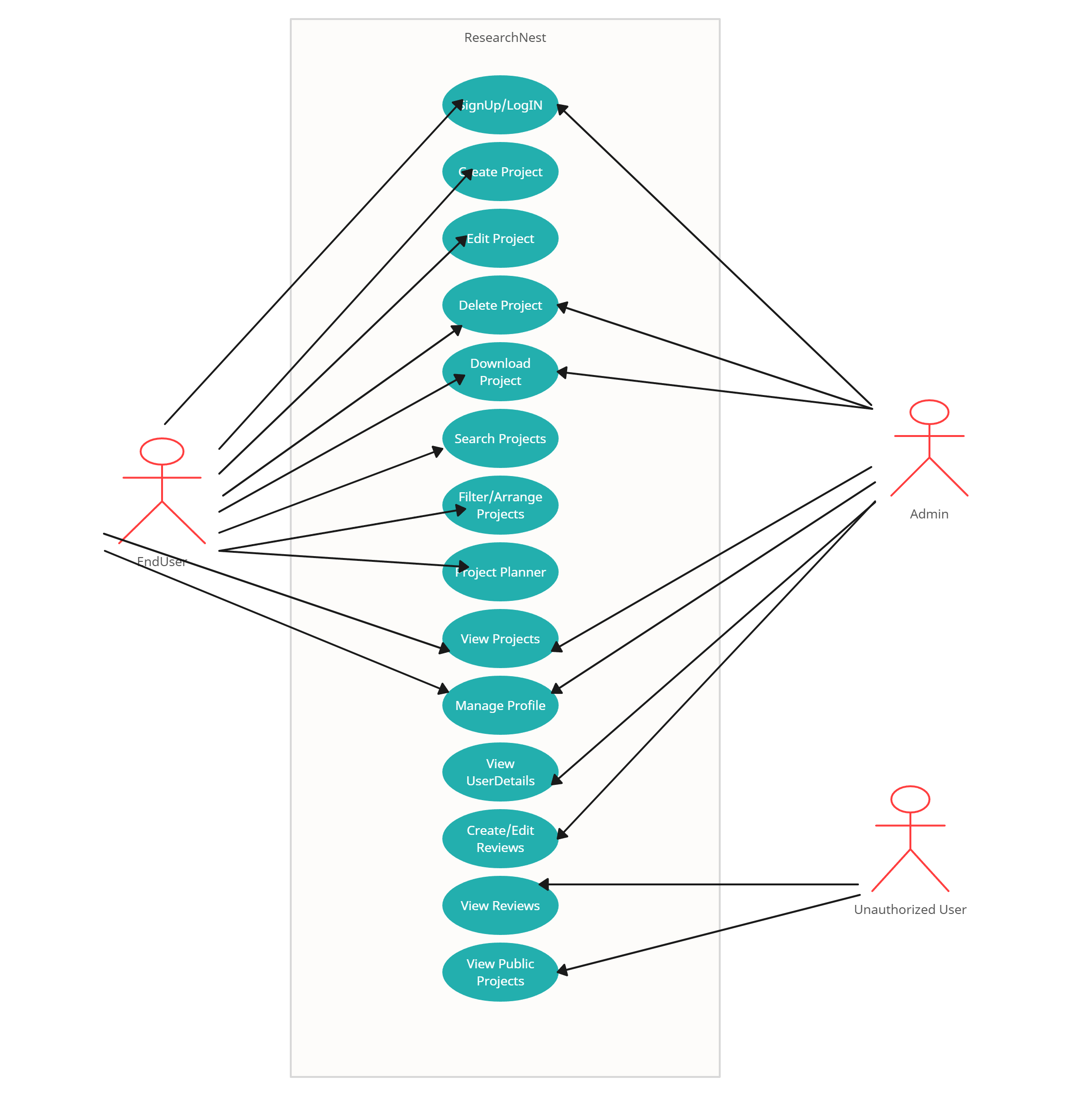 USECASE DIAGRAM
COMPONENT  DIAGRAM
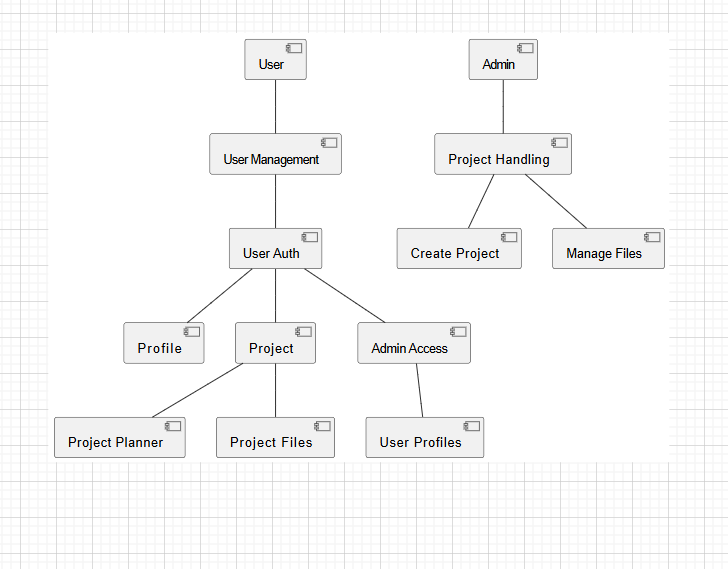 DEPLOYMEENT  DIAGRAM
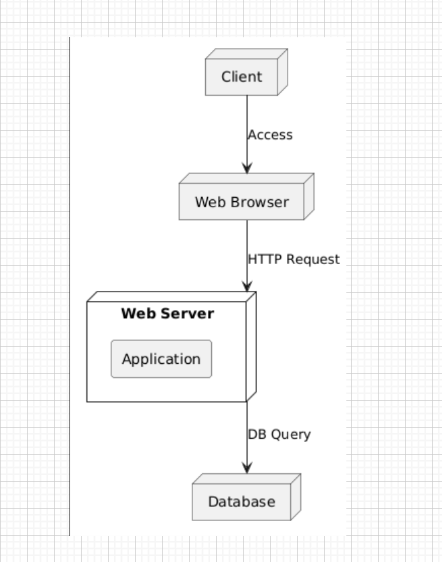 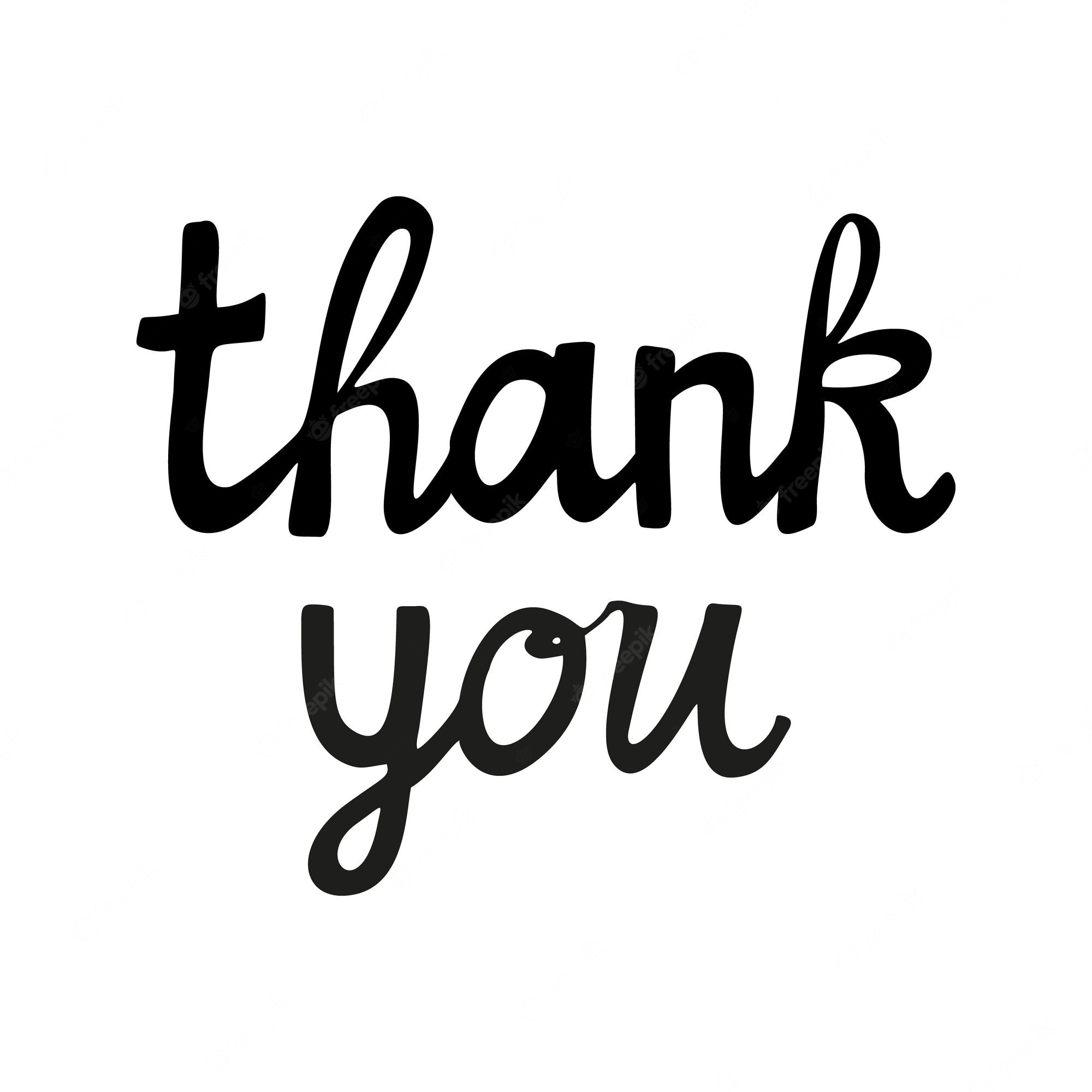